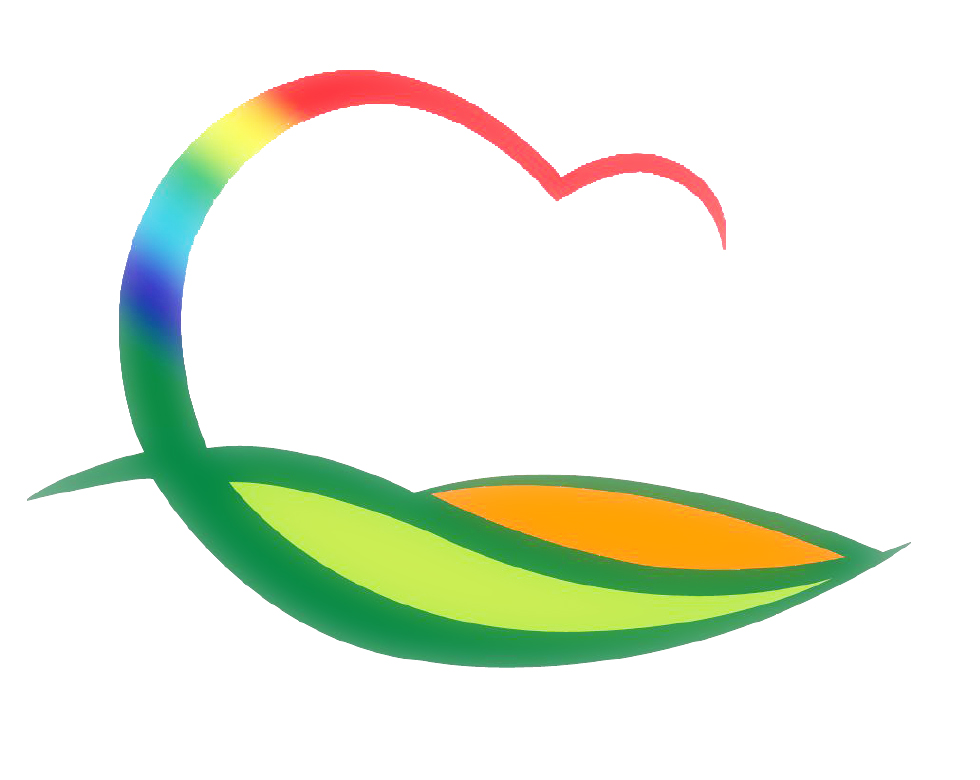 힐 링 사 업 소
2-1. 힐링관광지 토굴 진출입 개설 및 보강공사
사 업 량 : 토굴 외장 공사 및 진출입로 개설 1식
사 업 비 : 153백만원
위     치 : 와인터널 주차장 옆
내     용 : 공사 계약
2-2. 과일나라 테마공원 체험프로그램